SOIS Services
Version 5, for discussion in 2016 June 22 Teleconference
Layered View
This is the traditional diagram that summarizes SOIS services in layers of a protocol stack.
Layered View(with special symbols)
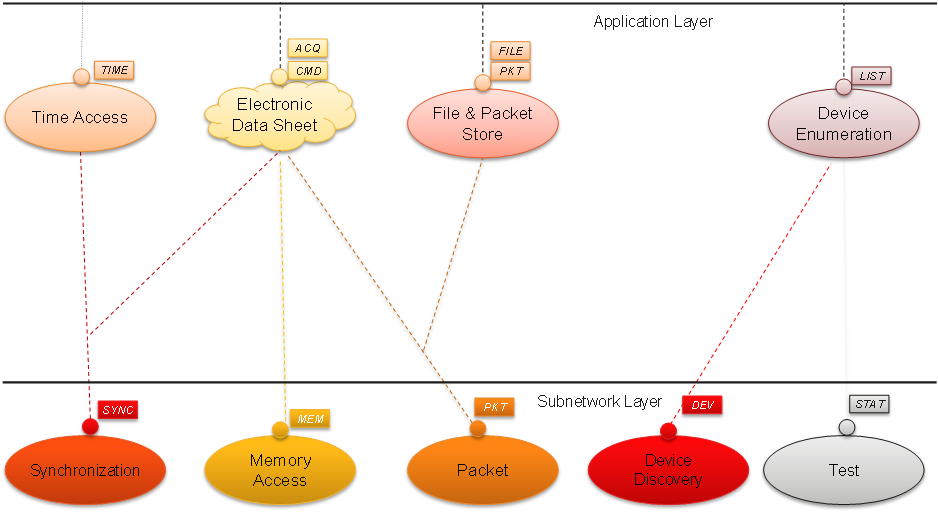 This diagram has been proposed as a replacement for the traditional layered view of SOIS services.  Special interpretations enable an elegant presentation.
This diagram represents a revision of SOIS services, which eliminates some obsolete concepts.  Two layers remain visible; other layers remain unspecified. The solid line in the Application Layer requires special interpretation.
The cloud symbol for Electronic Data Sheet (EDS) indicates that it requires a special interpretation.  An EDS describes a service, but it is not a service.
Layered Functional View
Electronic Data Sheet
Applications
CMD
realizes
FILE
The applications served by SOIS appear as a functional unit.
The Electronic Data Sheet is shown as something to be realized, and its realization is shown as a service.
The Electronic Data Sheet is also shown as an aggregant of Device Enumeration.
(The end symbols of the aggregation and realization associations should be hollow, but this drawing tool does not support that.)
The message categories depicted by rectangles are the subject matter of SOIS magenta books.
LIST
ACQ
PKT
aggregates
TIME
File and Packet Store
Device Enumeration
Device Access, Device Virtualization, Message Transfer
Time Access
MEM
SYNC
PKT
STAT
DEV
Memory Access
Packet
Synchron-ization
Device Discovery
Test
Connecting a Device to an Application through a Software Bus
Device
Application
PDU
Device Proxy
CMD
ACQ
This diagram shows a communication path between a device and an application across a software bus.
The software bus is shown here as a virtual entity; it might be subsumed in the Message Transfer implementation.
The EDS for the device may be different from the EDS for the device proxy, or the proxy may simply implement the same interfaces.
The device is shown communicating through the subnet packet service, but memory access could be used depending on the device.
CMD
CMD
ACQ
ACQ
Device Access, Device Virtualization
Message Transfer
Message Transfer
Software Bus
PKT
Packet
Device Physical Link
Connecting a Device to an Application through a Physical Message Bus
Device
Application
PDU
Device Proxy
CMD
ACQ
This diagram shows a communication path between a device and an application across a physical communication bus.
The processor containing the Device Proxy might be any of the following.
an adapter for the device
a remote interface unit
a time/space partition (The message bus could then be an inter-partition communication channel.)
a processor peer of the processor containing the application
The device is shown communicating through the subnet packet service, but memory access could be used depending on the device.
CMD
CMD
ACQ
ACQ
Message Transfer
Device Access, Device Virtualization
Message Transfer
PKT
PKT
PKT
Message Bus
Packet
Packet
Packet
Device Physical Link
Connecting Two Applications through a Physical Message Bus
Application
Application
PDU
CMD
CMD
ACQ
ACQ
This diagram shows a communication path between two applications across a physical communication bus.
The applications could be MOIMS SM&C components, for example
The processors containing the applications might be any of the following.
time/space partitions (The message bus could then be an inter-partition communication channel.)
peer processors
Message Transfer
Message Transfer
PKT
PKT
Message Bus
Packet
Packet
Adding/Removing Devices